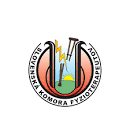 Slovenská komora fyzioterapeutov
Západoslovenský región Slovenskej komory fyzioterapeutov
Samostatná prax vo fyzioterapii
Mgr. Petra Dubajová
Licencia alebo živnosť
Licencia je oficiálne jediný spôsob akým vieme zákonne vykonávať povolanie fyzioterapeut. Koncepcia odboru fyzioterapia je definovaná vo Vestníku MZSR 2023.

Fyzioterapeut pracujúci na licenciu sa radí medzi slobodné povolania. Príslušník slobodného povolania sa nepovažuje za SZČO, preto sa neregistruje na živnostenskom úrade, ale na Štatistickom úrade do štatistického registra.
§ 3 zákona č.455/1991 Zb. o živnostenskom podnikaní bod c) činnosti, ktoré zákon označuje ako výkon povolaní.
Licencia
Podľa § 68 ods. 1 zákona NR SR č. 578/2004 Z.z. o poskytovateľoch zdravotnej starostlivosti, zdravotníckych pracovníkoch a o stavovských organizáciách v zdravotníctve v platnom znení Komora vydá licenciu fyzioteraputovi, ak:
je spôsobilý na právne úkony v celom rozsahu – Čestne vyhlasenie
je zdravotne spôsobilý –  Lekarsky posudok (26,5 kB)
je odborne spôsobilý – ( overené Diplomy o vzdelaní )
je bezúhonný (Výpis z registra trestov nie starší ako 1 mesiac)
je zapísaný v registri.
Licencia
Každý držiteľ licencie na výkon samostatnej zdravotníckej praxe je povinný:
 registrovať sa pre daň z príjmu u príslušného správcu dane (daňový úrad) – do konca kalendárneho mesiaca po uplynutí mesiaca, v ktorom nadobudla licencia právoplatnosť
 oznámiť vznik platiteľa poistného zdravotnej poisťovni držiteľa licencie najneskôr do ôsmich dní odo dňa nadobudnutia právoplatnosti licencie
 požiadať ÚZDS o pridelenie kódu poskytovateľa do 90 dní odo dňa nadobudnutia právoplatnosti licencie
 uzatvoriť poistenie zodpovednosti za škodu pri výkone povolania
Licencia typu A
nemajú alebo neplánujú mať svoje vlastné súkromné zdravotnícke zariadenie,
služby fakturuje
Štatistický úrad SR pridelí držiteľovi licencie IČO (netreba o IČO žiadať), 
SKF držiteľovi licencie posielala rozhodnutie o pridelení IČO.
podmienky vydania:
 ukončené odborné vzdelanie (VOV, Bc., Mgr.)
 ukončené postgraduálne špecializačné štúdium ( Nariadenie vlády 296/2010 Z.z.)
 odborná prax v zdravotníckom zariadení ( 5-rokov)
Licencia typu B
je určená pre fyzioterapeutov, ktorí chcú prevádzkovať vlastné zdravotnícke zariadenie
Štatistický úrad SR pridelí držiteľovi licencie IČO (netreba o IČO žiadať), 
VUC držiteľovi licencie posielala rozhodnutie o pridelení IČO.
podmienky vydania:
 ukončené odborné vzdelanie (VOV, Bc., Mgr.)
odborná prax v zdravotníckom zariadení ( 1-rok)
Licencia typu C
je licencia pre fyzioterapeuta, ktorý si zakladá s.r.o., n.o. alebo inú právnickú formu prevádzkovania zdravotníckeho zariadenia
Odborný zástupca zodpovedá za všetky zdravotnícke úkony vykonané v danej s.r.o., ktorej je odborným zástupcom
Výkon funkcie odborného zástupcu je v tom istom čase viazaný iba na jednu právnickú osobu. Pokiaľ sa zistí, že odborný zástupca je súčasne odborným zástupcom vo viacerých zdravotníckych zariadeniach, hrozí odbornému zástupcovi pokuta do výšky 33 193,- EUR.
Licencia typu C
podmienky vydania:
 ukončené odborné vzdelanie VŠ II. stupňa
ukončené špecializačné štúdium ( Nariadenie vlády 296/2010 Z.z.)
odborná prax v zdravotníckom zariadení ( 5-rokov, ak sa nejedná o ústavné zariadenie), (15-rokov , ak sa jedná o ústavné zariadenie)
Podmienky na vydanie povolenia
Ministerstvo zdravotníctva alebo samosprávny kraj (ďalej len „orgán príslušný na vydanie povolenia“) vydá povolenie fyzickej osobe a právnickej osobe, ak spĺňajú podmienky ustanovené týmto zákonom.
 
(2) Orgán príslušný na vydanie povolenia vydá povolenie fyzickej osobe, ak
 
má licenciu na výkon zdravotníckeho povolania [§ 68 ods. 1 písm. b)],
 
b) má užívacie právo k priestorom, v ktorých sa bude zdravotná starostlivosť poskytovať,
 
c) priestory podľa písmena b) spĺňajú požiadavky z hľadiska ochrany zdravia.2)
Podmienky na vydanie povolenia
Úrad verejného zdravotníctva
44/2008 VÝNOS Ministerstva zdravotníctva Slovenskej republiky o minimálnych požiadavkách na personálne zabezpečenie a materiálno - technické vybavenie jednotlivých druhov zdravotníckych zariadení
C. LIEČEBNÁ REHABILITÁCIA REHABILITAČNÉ PRACOVISKO
Prevádzkový poriadok – Úrad verejného zdravotníctva
Podmienky na vydanie povolenia
Základné funkčné priestory ambulantných zariadení majú minimálnu plochu miestnostia) ambulancia ... 15 m2,
b) prípravovňa (ak je zriadená) ... 12 m2,
c) čakáreň ... 8 m2,
d) toaleta pre pacientov ... 2 m2,
e) toaleta pre personál ... 2 m2,
f) denná miestnosť alebo šatňa pre personál, ktorá môže byť spoločná pre viaceré ambulancie,
g) priestor s výlevkou pre upratovačku.
Postup pri žiadosti o povolenie
Licencia
Vyjadrenie Úradu verejného zdravotníctva SR
Povolenie na prevádzkovanie zdravotníckeho zariadenia samosprávnym krajom 
Hlásenie o začatí prevádzkovanie zdravotníckeho zariadenia na Úrad verejného zdravotníctva
Žiadosť o pridelenie kódu zdravotníckeho zariadenia a kódu poskytovateľa zdravotnej starostlivosti ÚDZS
Prihlásenie poskytovateľa zdravotnej starostlivosti na Národné centrum zdravotníckych informácií SR
Žiadosť o DIČ
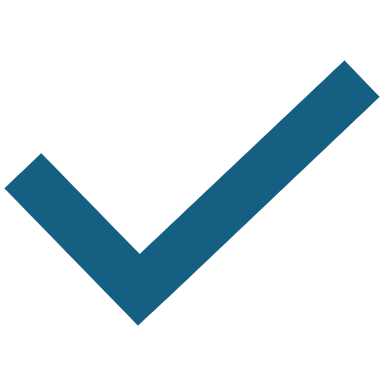 Ďakujem za pozornosťhttps://komorafyzioterapeutov.sk/